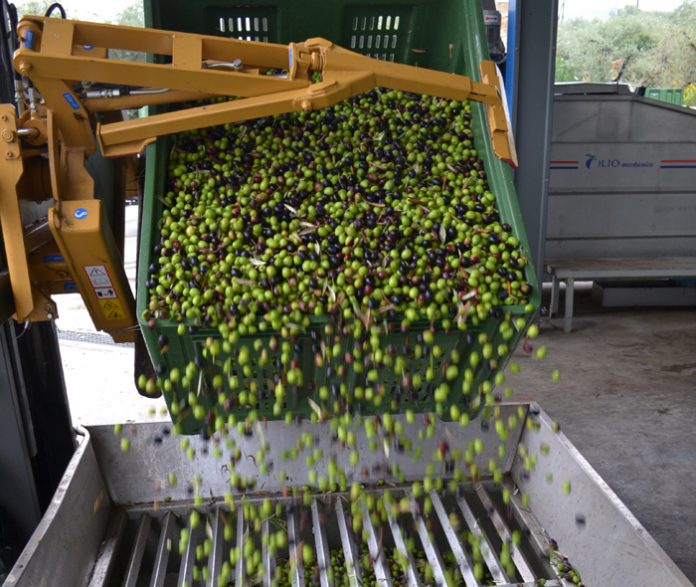 Αξιοποίηση των υπολειμμάτων ελαιοτριβείου
Ομάδα 9:
Αντωνίου Χριστίνα 
Ζάππα Ιωάννα
1
Εισαγωγή 1/3
Ένα από τα πλέον δύσκολα προβλήματα της χώρας μας είναι η διαχείριση των παραπροϊόντων, υπολειμμάτων και απορριμμάτων της ελαιουργικής και πυρηνελαιουργικής δράσης.

Απόβλητα:
ξύλο από το κουκούτσι της ελιάς
φλούδα ελιάς
νερό που περιέχει η ελιά
σάρκα της ελιάς
φύλλα, ίσως και μικρά κλαδάκια 
χώμα
2
Εισαγωγή 2/3
Προϊόν → διατίθεται στη αγορά
Παραπροϊόν → πωλείται στα πυρηνελαιουργεία
Περιβαλλοντικός κίνδυνος
3
Εισαγωγή 3/3
Παραγόμενες ποσότητες κατά την διαδικασία εξαγωγής ελαίου στην Ελλάδα :
Κατσίγαρος → 1,800,000 τόνους το χρόνο 
Στερεών αποβλήτων και υπολειμμάτων → 200,000 τόνους το χρόνο 
Πυρηνέλαιο → 18.000 τόνους το χρόνο 
Επιπτώσεις στο περιβάλλον: 
Αλλοίωση του χρώματος, μείωση του διαλυμένου οξυγόνου και ευτροφισμός στο νερό
Τοξικά για τους υδρόβιους οργανισμούς 
Αλλοίωση εδάφους
4
Τι είναι ο κατσίγαρος ?
Βασικό υποπροϊόν που εξάγεται από τα ελαιοτριβεία
Υδατικό διάλυμα με περιεκτικότητα σε στερεά 6%
Αποτελείται κατά 83-92% από νερό, φαινολικές ενώσεις, σάκχαρα, οργανικά οξέα και ορισμένα ανόργανα στοιχεία
Όξινο υγρό, υψηλής ηλεκτρικής αγωγιμότητας και χρώματος σκούρου κόκκινου έως μαύρου
Οι πολυφαινόλες, που περιέχει όταν πέσουν στο νερό δεσμεύουν οξυγόνο και το στερούν από τους ζωντανούς οργανισμούς

Κατσίγαρος και νερά πλύσης:
Αποτελούν κίνδυνο για το περιβάλλον λόγω της υψηλής τοξικότητάς τους
Διαλύουν ολόκληρα οικοσυστήματα και μολύνουν τον υδροφόρο ορίζοντα
Επιβαρύνουν με υψηλό κόστος τους παραγωγούς και τους ελαιουργούς
5
Εικόνα 1:Κατσίγαρος ελαιοτριβείων (πηγή: https://kemioteko.gr/index.php/news/274-103gr-katsigaros-elaiotriveion-apo-xronio-perivallontiko-provlima-se-xrisimo-ydrolipasma)
6
Κύριες διαδικασίες για την παραγωγή του ελαιολάδου
7
Εικόνα 2: Κύριες διαδικασίες για την παραγωγή του ελαιολάδου [Dermeche et al. (2013)]
Μέθοδοι εξαγωγής ελαίου  1/4
Παραδοσιακή μέθοδος πίεσης 
Φυγοκεντρικά συστήματα
Τριφασική  διαδικασία
Διφασική  διαδικασία
8
Μέθοδοι εξαγωγής ελαίου  2/4
Παραδοσιακή μέθοδος πίεσης 
Ασυνεχής διαδικασία που διαφοροποιείται σε δύο φάσεις με την πίεση των αλεσμένων καρπών 
Το προϊόν της άλεσης και μάλαξης απλώνεται σε τελάρα με πυθμένα από ελαιόπανα και τοποθετούνατι σε υδραυλικές πρέσες, όπου δέχονται υψηλή πίεση
Ο όγκος της στερεάς φάσης της ελαιοζύμης μειώνεται 
Η υγρή φάση διαχωρίζεται αργότερα προκειμένου να ληφθεί το ελαιόλαδο
Αν και είναι πιο οικολογική, η ασυνέχιας της αποτελεί μειονέκτημα για τη σύγχρονη βιομηχανία
9
Μέθοδοι εξαγωγής ελαίου  3/4
Φυγοκεντρικά συστήματα
Φυγοκεντρικά συστήματα τριών φάσεων
Το προϊόν που προκύπτει μετά την άλεση και μάλαξη αναμιγνύεται με σημαντική ποσότητα θερμού νερού και εισάγεται σε οριζόντιο φυγοκεντρικό διαχωριστή 
Διαχωρίζονται μεταξύ τους η στερεά φάση, αυτή του ελαιόλαδου και αυτή του κατσίγαρου 
Φυγοκεντρικά συστήματα δύο φάσεων
Χρήσης μικρής ποσότητας νερού
Το προϊόν που προκύπτει μετά την άλεση και μάλαξη αρχικά εισάγεται σε φυγοκεντρικό διαχωριστή 
Διαχωρίζεται στο ελαιόλαδο και σε ένα μείγμα στερεών και υγρών που λέγεται διφασικός πυρήνας
10
Εικόνα 3: Οι τεχνολογίες που χρησιμοποιούνται σε διάφορες ευρωπαϊκές χώρες (πηγή: http://www.agroenergy.gr/)
11
Μέθοδοι εξαγωγής ελαίου 4/4
Η φυγοκέντριση δύο φάσεων αποτελεί την καλύτερη λύση :
Εξοικονόμηση νερού
Μείωση όγκου υγρών αποβλήτων 
Χαμηλότερες τιμές BOD5
Προκύπτει ελαιόλαδο υψηλής ποιότητας και σταθερό στην οξείδωση

Παραγωγή υψηλής υγρασίας ελαιοπυρήνα → δεν μπορεί να επεξεργαστεί από τα συμβατικά
πυρηνελαιουργεία

Προτείνεται για της νέες μονάδες, αλλά πρέπει να εξεταστούν και να συνυπολογιστούν η επίπτωση του προϊόντος στα πυρηνελαιουργεία
Διφασικός ελαιοπυρήνας
12
Αντιμετώπιση προβλήματος διαχείρισης αποβλήτων
Μετατροπή των ελαιουργείων σε διφασικά
Το πρόβλημα διαχείρισης των αποβλήτων κι υπολειμμάτων θα μετατοπιστεί από τα πολλά ελαιουργεία στα λιγότερα πυρηνελαιουργεία
Στα πυρηνελαιουργεία γίνονται και μπορούν να γίνουν διεργασίες για την αξιοποίηση του διφασικού πυρήνα
Αποτελεσματική αποδόμηση και αποτοξικοποίηση των αποβλήτων ελαιουργείων με την παραγωγή προϊόντων προστιθέμενης αξίας.

ΑΠΟΤΕΛΕΣΜΑ: Εκμεταλλευόμαστε πλήρως το 50% από το 110% των αποβλήτων και των παραπροϊόντων που προκύπτουν από τη διαδικασία  εξαγωγής λαδιού  

Το πρόβλημα διαχείρισης του κατσίγαρου παραμένει
13
Απόβλητα ελαιοτριβείου
Υγρά 
Κατσίγαρος
Στερεά
Ελαιοζύμη και το διφασικό ελαιοπυρήνα
Αέρια απόβλητα 
Καυσαέρια από τα μηχανήματα των ελαιοτριβείων και αέριοι ρύποι
14
Επεξεργασία υγρών αποβλήτων 1/3
Τα υγρά απόβλητα των ελαιουργικών μονάδων χαρακτηρίζονται από:
υψηλό περιεχόμενο σε τοξικές οργανικές ενώσεις
χαμηλή τιμή pH 
υψηλές τιμές βιολογικά απαιτούμενου οξυγόνου (BOD) 
υψηλές τιμές χημικά απαιτούμενου οξυγόνου (COD)
15
Επεξεργασία υγρών αποβλήτων 2/3
Οι μέθοδοι επεξεργασίας των υγρών αποβλήτων διακρίνονται σε:
Μηχανικές μεθόδους
Διήθηση
Επίπλευση
Καθίζηση
Αραίωση
Φυγοκέντριση
Διαχωρισμός με μεμβράνες
Θερμικές μεθόδους
Φυσικοθερμικές μέθοδοι (εξάτμιση και απόσταξη)
Θερμοχημικές, μη αντιστρεπτές μέθοδοι (καύση και πυρόλυση) 
Λίμνες εξάτμισης
16
Επεξεργασία υγρών αποβλήτων 3/3
Χημικές μεθόδους
Εξουδετέρωση και κροκίδωση
Προσρόφηση
Οξείδωση
Βιολογικές μεθόδους
Αερόβιες διεργασίες
Αναερόβιες διεργασίες
Συνδυαστικές μεθόδους
17
Πρόβλημα διαχείρισης κατσίγαρου 1/2
Τα περισσότερα ξηραντήρια, που είναι εγκατεστημένα στα πυρηνελαιουργεία της χώρας, λειτουργούν με ελαιοπυρήνα εξερχόμενο από τριφασικό διαχωρισμό 
ποσοστό στερεών 45%
Αν μετατραπούν τα ελαιοτριβεία σε διφασικά 
η εισερχομένη ύλη στα πυρηνελαιουργεία θα περιέχει 30-32% στερεά 
Ο συγκεκριμένος πυρήνας απαιτεί πολύ μεγαλύτερη ενέργεια για να ξηραθεί 
δύσκολη επεξεργασία
18
Πρόβλημα διαχείρισης κατσίγαρου 2/2
Λόγω του κατσίγαρου, κατά τη διάρκεια της ξήρανσης δημιουργούνται καραμελώματα που επικάθονται στο ξηραντήριο
Σχηματίζονται συσσωματώματα 
Δύσκολη εξαγωγή πυρηνέλαιου με εξάνιο 
Μικρές εκρήξεις κατά τη διάρκεια της ανάκτησης του εξανίου
ΑΠΟΤΕΛΕΣΜΑ: 
Ο πυρηνελαιουργός αναγκάζεται να αναμιγνύει το διφασικό πυρήνα με τον τριφασικό
Λύση
Εξάτμιση 
Αναερόβια χώνευση και παραγωγή ενέργειας
19
Επεξεργασία στερεών αποβλήτων 1/4
Τόσο η ελαιοζύμη, όσο και ο διφασικός ελαιοπυρήνας υπόκεινται σε επεξεργασία προκειμένου να παραληφθεί το πυρηνέλαιο, η εκχυλισμένη ελαιοζύμη και το πυρηνόξυλο που παραμένουν στα στερεά αυτά υπολείμματα και δε μπορούν να παραληφθούν μέσω παραδοσιακών μεθόδων ελαιουργίας.
Ελαιοζύμη
Αποτελείται από στέρεα υπολείμματα της σάρκας της ελιάς, το φλοιό, τον πυρήνα και ορισμένη ποσότητα νερού
Διφασικός ελαιοπυρήνας 
Ημίρρευστος, με υψηλή πυκνότητα και περιέχει τμήματα του πυρήνα και των στερεών της σάρκας του ελαιόκαρπου αναμιγμένα με φυτικά υγρά
Υψηλή περιεκτικότητά σε υγρασία
20
Επεξεργασία στερεών αποβλήτων 2/4
Επεξεργασία ελαιοζύμης
Παραλαβή, αποθήκευση σε μη στεγαζόμενους χώρους
Ξήρανση σε περιστρεφόμενους, θερμαινόμενους μεταλλικούς κυλίνδρους
Εκχύλιση ελαιοζύμης σε ειδικές διατάξεις (εκχυλιστήρες) και με χρήση εξανίου ως εκχυλιστή διαλύτη και παραλαβή ελαίου
Απόσταξη βενζινόλαδου για να απομακρυνθεί το εξάνιο με τη μορφή ατμών και να παραληφθεί το πυρηνέλαιο
Ψύξη του και την αποθήκευσή πυρηνελαίου που προκύπτει σε δεξαμενές
21
Επεξεργασία στερεών αποβλήτων 3/4
Επεξεργασία διφασικού ελαιοπυρήνα
Παραλαβή, μεταφορά όπου χρησιμοποιούνται φορτηγά και δεξαμενές αποθήκευσης με πλήρη στεγανότητα λόγω της μεγάλης περιεκτικότητας του διφασικού ελαιοπυρήνα σε υγρασία
Εκπυρήνωση μέσω φυγοκέντρισης, διαχωρίζει το πυρηνόξυλο από τα λοιπά μέρη του διφασικού ελαιοπυρήνα
Φυγοκέντριση και παραλαβή ελαίου
Ξήρανση
22
Επεξεργασία στερεών αποβλήτων 4/4
Προϊόντα επεξεργασίας στερεών αποβλήτων ελαιουργείων
Πυρηνέλαιο
Υπόκειται σε περαιτέρω επεξεργασία καθαρισμού, αναμιγνύεται με ελαιόλαδο και το μίγμα διατίθεται. Κύρια χρήση του πυρηνέλαιου αποτελεί η αξιοποίησή του ως πρώτη ύλη στη σαπωνοποιία
Εκχυλισμένη ελαιοζύμη
Αξιοποιείται σε συνδυασμό με το πυρηνόξυλο, ως καύσιμης ύλης. Παράλληλα, έχει προταθεί η χρήση της ως εδαφοβελτιωτικού και ως ζωοτροφής
Πυρηνόξυλο 
Ανώτερης ποιότητας καύσιμη ύλη και αξιοποιείται τόσο μέσω της διάθεσής της ως εμπορικό προϊόν, όσο και για την κάλυψη των αναγκών λειτουργίας των πυρηνελαιουργείων
23
Παραγωγή χρήσιμων προϊόντων 1/4
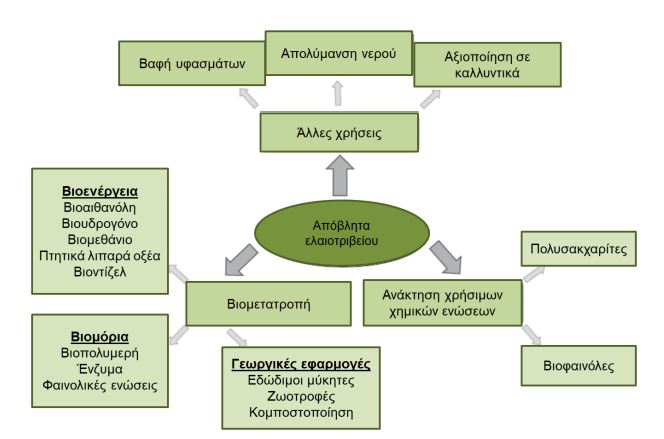 24
Εικόνα 4: Δυνητική αξιοποίηση των αποβλήτων των ελαιοτριβείων [Dermeche et al. (2013)]
Παραγωγή χρήσιμων προϊόντων 2/4
Ενεργειακή αξιοποίηση:
Τα απόβλητα των ελαιοτριβείων έχουν μελετηθεί αρκετά ως προς την αξιοποίησή τους για την παραγωγή ενέργειας, μέσω της χρήσης τους για το σχηματισμό:
Βιομεθανίου
Βιοαιθανόλης
Βιοντήζελ
Κύρια χαρακτηριστικά των αποβλήτων των ελαιοτριβείων που τα καθιστούν τόσο ενδιαφέρουσα πηγή βιοκαυσίμων είναι:
το υψηλό τους περιεχόμενο σε οργανική ύλη 
η υψηλή συγκέντρωση σακχάρων, πτητικών λιπαρών οξέων, πολυαλκοολών και λιπιδίων
25
Παραγωγή χρήσιμων προϊόντων 3/4
Αξιοποίηση στη γεωργία
Παραγωγή οργανικών λιπασμάτων
Εφαρμογή ως παρασιτοκτόνων
Αξιοποίηση στην κτηνοτροφία
Αξιοποίηση ως υποστρώματος για την παραγωγή εδώδιμων μυκήτων
Αξιοποίηση για την απομόνωση χρήσιμων χημικών ενώσεων
Παραλαβή αντιοξειδωτικών και φαινολικών ενώσεων 
Παραλαβή πηκτινών
Παραλαβή ενζύμων
26
Παραγωγή χρήσιμων προϊόντων 4/4
Καθαρισμό του νερού και των λυμάτων
 Λόγω της υψηλή ικανότητα προσρόφησης
 Χρήση σε εφαρμογές δέσμευσης βαρέων μετάλλων από υδατικά  διαλύματα:
Ενεργός άνθρακας από εκχυλίσματα ελαιοζύμης, και ελαιοπυρήνων αναφέρεται ότι απομακρύνει αποτελεσματικά ιόντα του τρισθενούς αρσενικού από υδατικά διαλύματα
Ενεργός άνθρακας από ελαιοπυρήνες σε δείγματα νερού με σκοπό τη δέσμευση αργιλίου
Επεξεργασμένοι ελαιοπυρήνες εμφάνισαν υψηλότερη απόδοση σε σύγκριση με άλλα χαμηλού κόστους προσροφητικά υλικά όταν εφαρμόστηκαν για τη δέσμευση ιόντων δισθενούς καδμίου
27
Αποτελεσματική αποδόμηση
Πραγματοποιείται μέσω της βιολογικής επεξεργασίας των αποβλήτων ελαιουργείων
Επιλεγμένοι μικροοργανισμοί χρησιμοποιούνται για την επεξεργασία της ελαιοζύμης
Αξιολογείται η in situ αποδόμηση της ελαιοζύμης
Εξετάζεται η ανακύκλωση των αποβλήτων ελαιουργείων σε γεωργικά εδάφη 
Εξετάζεται η διαδικασία κομποστοποίησης αποβλήτων και παραπροϊόντων ελαιουργίας
28
Αποτοξικοποίηση των αποβλήτων ελαιουργείων με την παραγωγή προϊόντων προστιθέμενης αξίας
Γίνεται αξιοποίηση της ελαιοζύμης μέσω μιας πολύπλευρης προσέγγισης, με την ταυτόχρονη εκμετάλλευση των άλλων παραπροϊόντων της ελαιουργίας, ώστε να προκύψουν:
εδαφοβελτιωτικά και κομπόστ για χρήση σε κηπευτικές και δενδρώδεις καλλιέργειες
μυκητιακές πρωτεΐνες (π.χ. για εμπλουτισμό ζωοτροφών)
εδώδιμα μανιτάρια Pleurotus
χημικές ενώσεις με φαρμακευτικό ή/και βιομηχανικό ενδιαφέρον
29
Συμπεράσματα
Η ελαιουργία παράγει μεγάλους όγκους αποβλήτων , τόσο στερεών, όσο και υγρών
Η διάθεση των αποβλήτων αποτελεί πρόκληση εξαιτίας των ιδιαίτερα δυσμενών επιπτώσεών τους στο περιβάλλον:
προβλήματα φυτοτοξικότητας
υποβάθμιση των φυσικοχημικών χαρακτηριστικών του εδάφους 
ρύπανση του ατμοσφαιρικού και υδάτινου περιβάλλοντος
Ανάπτυξη πλήθος μεθόδων επεξεργασίας τόσο των υγρών, όσο και των στερεών αποβλήτων με σκοπό τη μείωση της ρυπογόνου δράσης τους
30
Σας ευχαριστούμε για την προσοχή σας!!!
31
Βιβλιογραφία
http://www.agroenergy.gr/
https://eforigi.com.gr/
Βολικάκη Χρυσή (2008). Μέθοδοι επεξεργασίας υγρών και στερεών αποβλήτων ελαιοτριβείων. Μεταπτυχιακή διατριβή, Πολυτεχνείο Κρήτης
Κάλφας, Χ. Δ. (2007). Παραγωγή βιοαερίου από αναερόβια χώνευση προεπεξεργασμένου και μη ελαιοπολτού. Διδακτορική διατριβή, Πανεπιστήμιο Πατρών
Aharonov-Nadborny, R., Tsechansky, L., Raviv, M., & Graber, E.R. (2017). Impact of spreading olive mill waste water on agricultural soils for leaching of metal micronutrients and cations. Chemosphere, 179, 213-221.
Altieri, R., Esposito, A., Parati, F., Lobianco, A., & Pepi, M. (2009). Performance of olive mill solid waste as a constituent of the substrate in commercial cultivation of Agaricus bisporus. International Biodeterioration & Biodegradation, 63(8), 993-997.
Amaral, C., Lucas, M.S., Sampaio, A., Peres, J.A., Dias, A.A., Peixoto, F., Anjos, M., & Pais, C. (2012). Biodegradation of olive mill wastewaters by a wild isolate of Candida oleophila. International Biodeterioration & Biodegradation, 68, 45-50.
Borja, R., Alba, J., Garrido, S. E., Martinez, L., Garcia, M. P., Incerti, C., & RamosCormenzana, A. (1995). Comparative study of anaerobic digestion of olive mill wastewater (OMW) and OMW previously fermented with Aspergillus terreus. Bioprocess and Biosystems Engineering, 13(6), 317-322
Duarte, J. C., Pires, S., Paixão, S. M., & Sàágua, M. C. (2011). New approaches to olive mill wastes bioremediation. Olive Oil and Health, 289-308
32